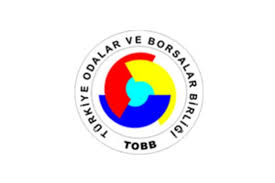 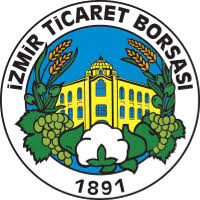 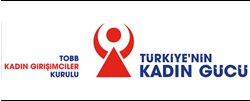 GİRİŞİMCİLİK & E-TİCARET hukuku
AV.AYŞEGÜL ZENGİN
      AV.AYŞEGÜL ZENGİN
Tüm hakları Zengin Hukuk ve Danışmanlık-Av.Ayşegül Zengin’e aittir.  Yazılı izin almadan kısmen veya tamamen paylaşılması ya da çoğaltılması yasaktır.
OCAK/2020
FİKRİ VE SINAİ KORUMA YOLLARI
Telif Hakları
Marka
Patent
Faydalı Model
Endüstriyel Tasarım
TELİF HAKLARI
Müzik eserleri
Sinema eserleri
Bilgisayar oyunları
ZORUNLU TESCİL
-Edebiyat eserleri
-Güzel sanat eserleri
-Bilgisayar programları
İSTEĞE BAĞLI TESCİL
Kişi adları
Sözcükler
Şekiller
Harfler
Sayılar
Malların biçimi veya ambalajları
Çizimle görüntülenebilen,
Baskı yoluyla yayımlanabilen ve çoğaltılabilen
MARKA
BULUŞ
Tekniğin bilinen durumu aşan
Sanayiye uygulanabilir
PATENT
FARKLI BİR     BAKIŞ AÇISI
Tekniğin bilinen durumu aşmıyor ancak yeni bir ürün oluşturuyor
Sanayiye uygulanabilir
FAYDALI         MODEL
SÜSLEME
Çizgi, şekil, biçim, renk, malzeme veya yüzey dokusu gibi özelliklerden kaynaklanan görünüm
Sanayiye uygulanabilir
ENDÜSTRİYEL TASARIM
BİLGİLENDİRME YÜKÜMLÜLÜĞÜ
Bilgilendirme Yükümlülüğü
Yaptırımlar
SATICININ BİLGİLENDİRME YÜKÜMLÜLÜĞÜ
Alıcıların kolayca ulaşabileceği şekilde ve güncel olarak tanıtıcı bilgilerini,
Sözleşmenin kurulabilmesi için izlenecek teknik adımlara ilişkin bilgileri,
Sözleşme metninin saklanıp saklanmayacağına  ilişkin bilgileri,
Veri girişindeki hataların açık ve anlaşılır bir şekilde belirlenmesine ve düzeltilmesine ilişkin teknik araçlara ilişkin bilgileri,
Uygulanan gizlilik kuralları ve varsa alternatif uyuşmazlık çözüm mekanizmalarına ilişkin bilgileri sunar
YAPTIRIM
1.000,00 TL


5.000,00 TL 

			   PARA CEZASI
SİPARİŞE İLİŞKİN YÜKÜMLÜLÜKLER
Yükümlülükler
Yaptırımlar
SİPARİŞE İLİŞKİN YÜKÜMLÜLÜKLER
Siparişin onaylanması aşamasında ve ödeme bilgilerinin girilmesinden önce, ödeyeceği toplam bedel de dâhil olmak üzere, sözleşmenin şartlarının alıcı tarafından açıkça görülmesini sağlamak.
Alıcının siparişini aldığını gecikmeksizin elektronik iletişim araçlarıyla teyit etmek.
Sipariş verilmeden önce alıcıya, veri giriş hatalarını belirleyebilmesi ve düzeltebilmesi için uygun, etkili ve erişilebilir teknik araçları sunmak.
YAPTIRIM
Veri giriş hatalarının düzeltilebilmesi için sipariş özeti ve geri al, değiştir gibi teknik imkanların sağlanmaması,
Siparişin alındığına ilişkin teyit bilgisinin sağlanmaması
1.000,00 TL



   10.000,00 TL 

		PARA CEZASI
ÖN BİLGİLENDİRME FORMU VE MESAFELİ SATIŞ SÖZLEŞMELERİ
Ön Bilgilendirme Formunda Bulunması Gereken Bilgiler
Ön Bilgilendirme Formunun Özellikleri
Mesafeli Satış Sözleşmesi
ÖN BİLGİLENDİRME FORMUNDA BULUNMASI GEREKEN BİLGİLER
Satıcının isim, unvan ve tüm iletişim bilgileri,
Mal ve hizmetin temel nitelikleri,
Vergiler dahil toplam satış fiyatı
Varsa teslim masrafı,
Ödeme ve teslim ile ilgili bilgiler,
Cayma hakkı ve nasıl kullanılacağı bilgisi,
Mal ve hizmete ilişkin taahhütlerin geçerlilik süresi,
Sözleşmenin fesih süresi
Tüketicinin başvurabileceği yasal yollar
ÖN BİLGİLENDİRME FORMUNUN ÖZELLİKLERİ
Sözleşmenin kurulmasından önce
Alıcıya yazılı olarak sunulmak zorunda
En az 12 punto, anlaşılır, açık, sade ve okunabilir
Alıcıdan onay alınmak zorunda
3 yıl saklama zorunluluğu
MESAFELİ SATIŞ SÖZLEŞMELERİ
Alıcıya yazılı olarak sunulmak zorunda
30 gün içinde ifa edilmek zorunda
Alıcıdan açık onay alınmak zorunda
3 yıl saklama zorunluluğu
TÜKETİCİNİN CAYMA HAKKI VE İADE
Tüketicinin Cayma Hakkı
Cayma Hakkının İstisnaları
Satıcının İade Yükümlülüğü
Tüketicinin Başvurabileceği Yollar
TÜKETİCİNİN CAYMA HAKKI
14 gün
Gerekçe göstermek zorunda değil
Kesinti, masraf, kargo ücreti ya da cezai şart ödemez
Yazılı bildirim
CAYMA HAKKININ İSTİSNALARI
Kullanma süresi kısa ve çabuk bozulabilen ürünler
Ambalajı açıldıktan sonra hijyenik olmayan ürünler
İhtiyaç ve isteğe göre özel hazırlanan ürünler
Ambalajının açılması halinde; kitap, dergi, digital içerik, bilgisayar malzemeleri
Belirli bir tarihte kullanılması gereken araç kiralama, eşya taşıma, konaklama, eğlence gibi hizmetler
SATICININ İADE YÜKÜMLÜLÜĞÜ
Cayma talebinin alındığına dair bildirim
14 gün içinde iade
Bedeli aldığı şekilde, kesintisiz, tek seferde
TÜKETİCİNİN BAŞVURABİLECEĞİ YOLLAR
6.920,00 TL E KADAR
İLÇE TÜKETİCİ HAKEM HEYETİ
10.390,00 TL E KADAR
İL TÜKETİCİ HAKEM HEYETİ
10.390,00 TL ÜSTÜ
TÜKETİCİ MAHKEMESİ
KİŞİSEL VERİLERİN KORUNMASI
Kişisel Veri
Kişisel Verilerin İşlenmesi
İlkeler
İstisnalar
Veri Sahibinin Hakları
Yaptırımlar
KİŞİSEL VERİ

Kimliği belirleri veya belirlenebilen bir gerçek kişiye ait tüm veriler
Ziyaretçi ve misafir kayıtları
Çalışan kayıtları 
Mail listeleri 
İş başvuruları
Müşteri verileri
Tedarikçi bilgileri
Sözleşme bilgileri
Alt yüklenicilerin çalışan kayıtları
E-ticaret bilgileri  
Web sitesine girilen bilgiler
KİŞİSEL VERİLERİN İŞLENMESİ



AÇIK RIZA
Elde edilmesi
Kaydedilmesi
Depolanması
Muhafaza edilmesi
Değiştirilmesi
Yeniden düzenlenmesi
Açıklanması
Aktarılması
Devralınması
Elde edilebilir hale getirilmesi
Sınıflandırılması
Kullanılmasının engellenmesi
İLKELER


KVKK MADDE 4
Hukuka ve dürüstlük kurallarına uygun olma
Doğru ve gerektiğinde güncel olma
Belirli, açık ve meşru amaçlar için işlenme
İşlendikleri amaçla bağlantılı, sınırlı ve ölçülü olma
İşlendikleri amaçla gerekli olan süre kadar muhafaza edilme
İSTİSNALAR

KVKK MADDE 5
Kanunlarda açıkça öngörülmesi
Fiili imkansızlık
Sözleşmenin kurulması için gerekli olması
Hukuki yükümlülüğün yerine getirilmesi için gerekli olması
Kişinin kendisi tarafından alenileştirilmiş olması
Bir hakkın tesisi,  kullanılması veya korunması için gerekli  olması
Veri sorumlusunun meşru menfaatleri için zorunlu olması
VERİ SAHİBİNİN HAKLARI

KVKK  MADDE 11
Kişisel verilerinin işlenip işlenmediğini öğrenme,
Kişisel verileri işlenmişse buna ilişkin bilgi talep etme,
Kişisel verilerin işlenme amacını ve bunların amacına uygun kullanılıp kullanılmadığını öğrenme,
Yurt içinde veya yurt dışında kişisel verilerin aktarıldığı üçüncü kişileri bilme,
Kişisel verilerin eksik veya yanlış işlenmiş olması hâlinde bunların düzeltilmesini isteme,
İşlenme sebebinin ortadan kalkması halinde kişisel verilerin silinmesini veya yok edilmesini isteme.
YAPTIRIMLAR

PARA CEZALARI


KVKK MADDE 18
YAPTIRIMLAR

HAPİS CEZALARI


TCK MADDE 135-140
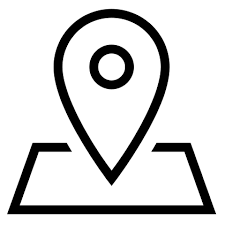 Çınar Mah. Fatih Cad. No.1/23 Çiçek Plaza K.2/211 Bornova/İZMİR
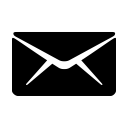 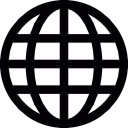 www.aysegulzengin.av.tr
merhaba@aysegulzengin.av.tr
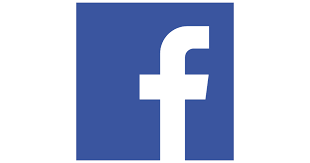 https://www.facebook.com/ehukuk
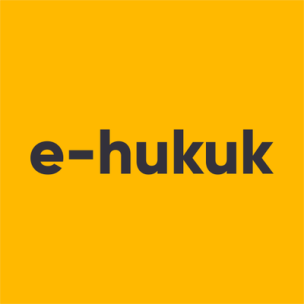 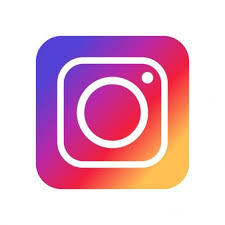 https://www.instagram.com/ehukuk_
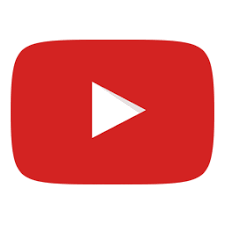 https://www.youtube.com/e-hukuk
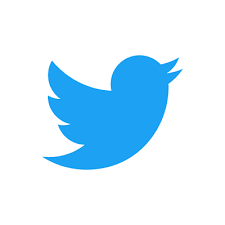 https://www.twitter.com/ehukuk_